Understanding Financial Aid:
Brandi Blair
Office of Financial Aid & Scholarships
August 17, 2024
Financial Aid: Who We Are
Partners in the process
Students have theprimary responsibility to pay for postsecondary, graduate-level education expenses
Financial Aid helps bridge the funding gap
Eligibility for aid is based on individual circumstances / resources.  
Most financial aid for Graduate students is in the form of federal loans.
Financial Aid:  What We Do
Determine Student Aid Eligibility
Package Financial Aid Funds
Coordinate Aid
Federal & Cal Poly Pomona
Scholarships & Stipends
Tuition Waivers
Prizes & Awards
Release Financial Aid funds (to Student Accounting)
Student Accounting & Cashiering Services:  What They Do
Place charges on Student Account
Receive and Apply Payments
Individual Payments
Payment Plans
Financial Aid
Fee Waivers
Third-Party Organizations  
Place & Release Financial Holds
Process Refunds – sign up for Direct Deposit
Tax Documents (1098-T)
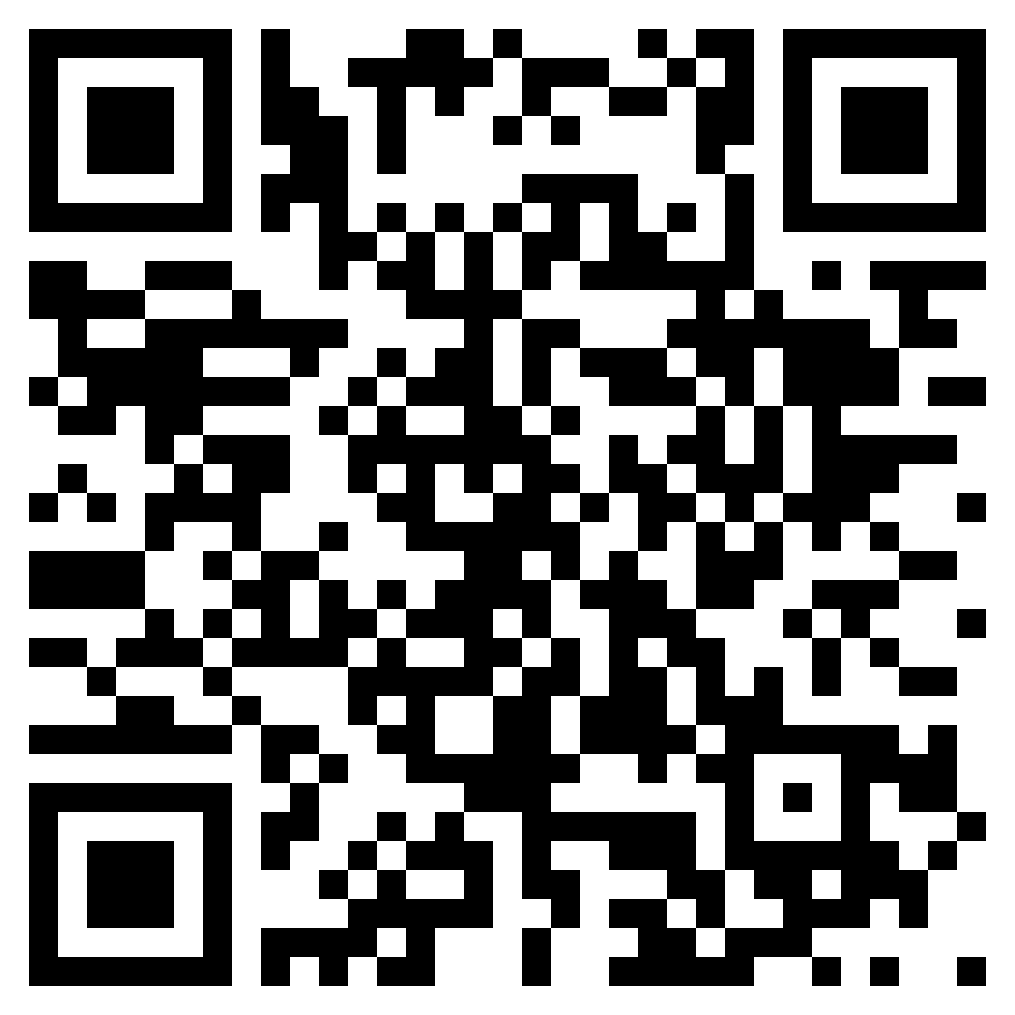 https://www.cpp.edu/student-accounting/understanding.shtml
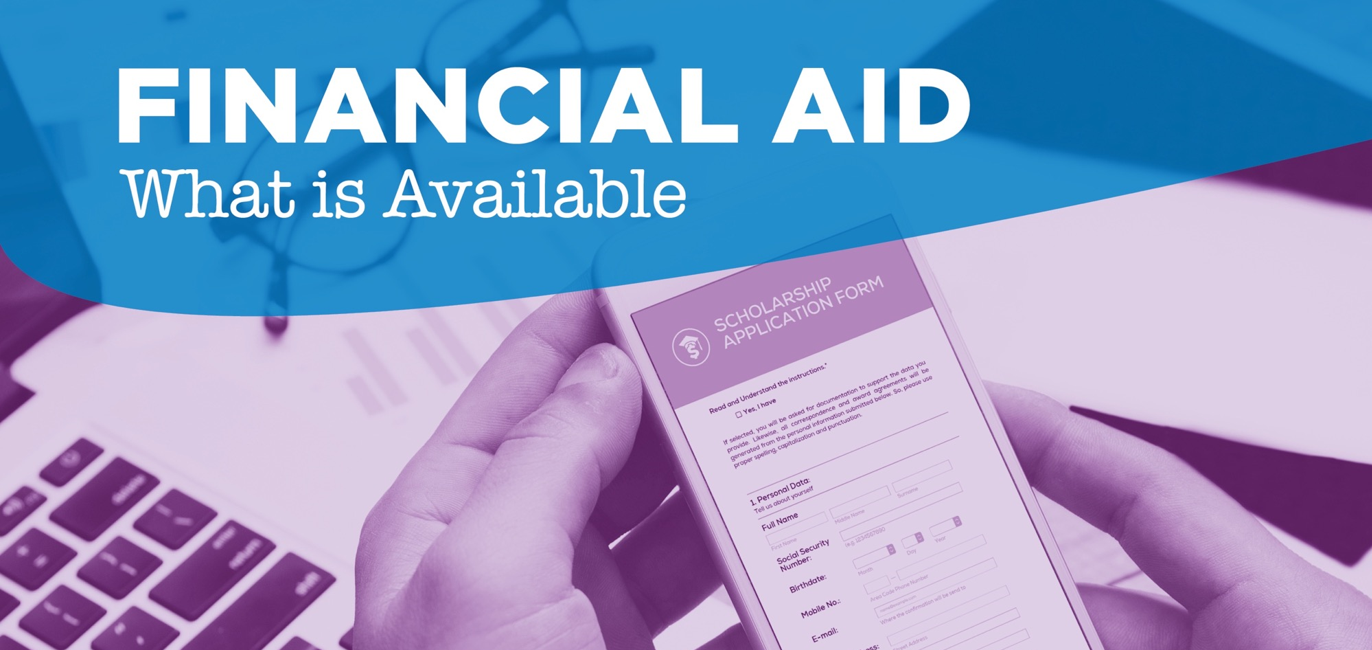 Financial Aid Package
Completing the FAFSA/CAL DREAM ACT is used for consideration for 3 types of aid
[Speaker Notes: Charles – DREAM Students eligible for State & Dream Loan only]
Grants (Free Money)
Degree Programs through CPGE
Currently no grants available
These programs are considered self-supporting programs, meaning the programs operate entirely on student fees. 
Cal Poly Pomona does not receive any state aid in support of these programs; they are therefore not eligible for the State University Grant.  
They are, however, eligible for Federal Direct Student Loans.
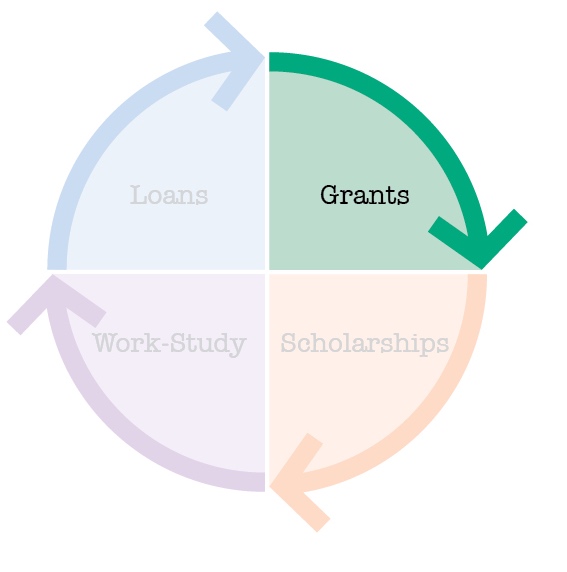 Grants (Free Money)
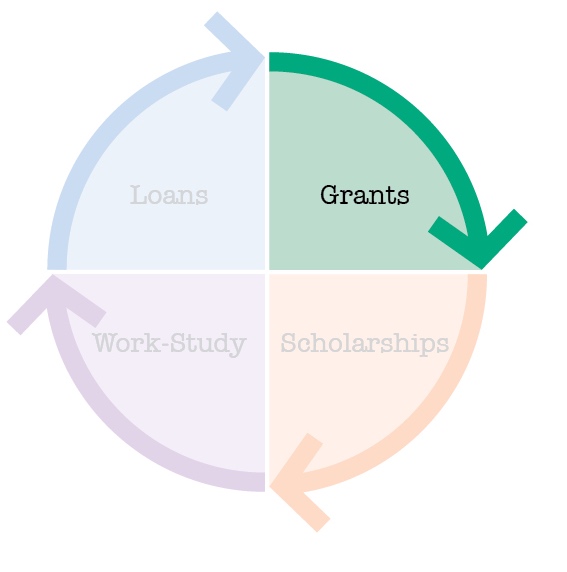 Cal Poly Pomona Institutional GrantsState University Grant:  
Covers State Assessed Tuition Fee Only*
Must be enrolled at least ½ time (3 units)
Must meet eligibility criteria
Adjusted to the tuition fee being charged
3 – 6 Units = $2,208
7 or more Units = $3,804
* Even though 6 units is considered “Full-Time,” SUG is based on tuition fee charged.
CPGE Degree Programs  
No Grants available
Grants (Free Money)
Cal Poly Pomona Institutional GrantsGraduate Business Grant:
Students in programs charged per-unit Professional Program Fee
MBA
MS Accountancy (non-accelerated)
MS Information Security
Fixed amount = $1,710 per semester
Must be in at least 6 units of courses charged Professional Program Fee
Must meet eligibility criteria
Added to Aid Package retroactively (after Spring Census)
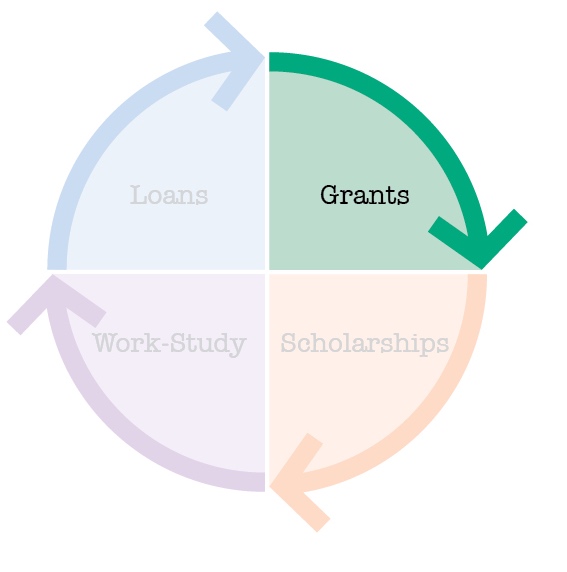 CPGE Degree Programs  
No Grants available
Scholarships (More Free Money)
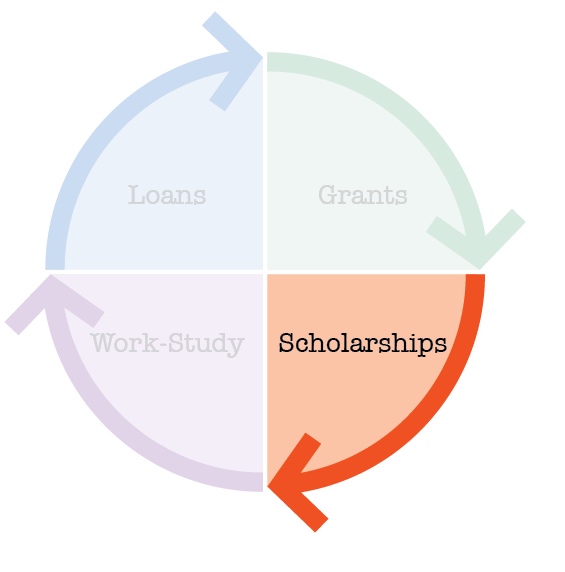 Athletic, Academic, Leadership, Theatre, Music
Usually Competitive
Institutional
National 
State, Local, or Civic
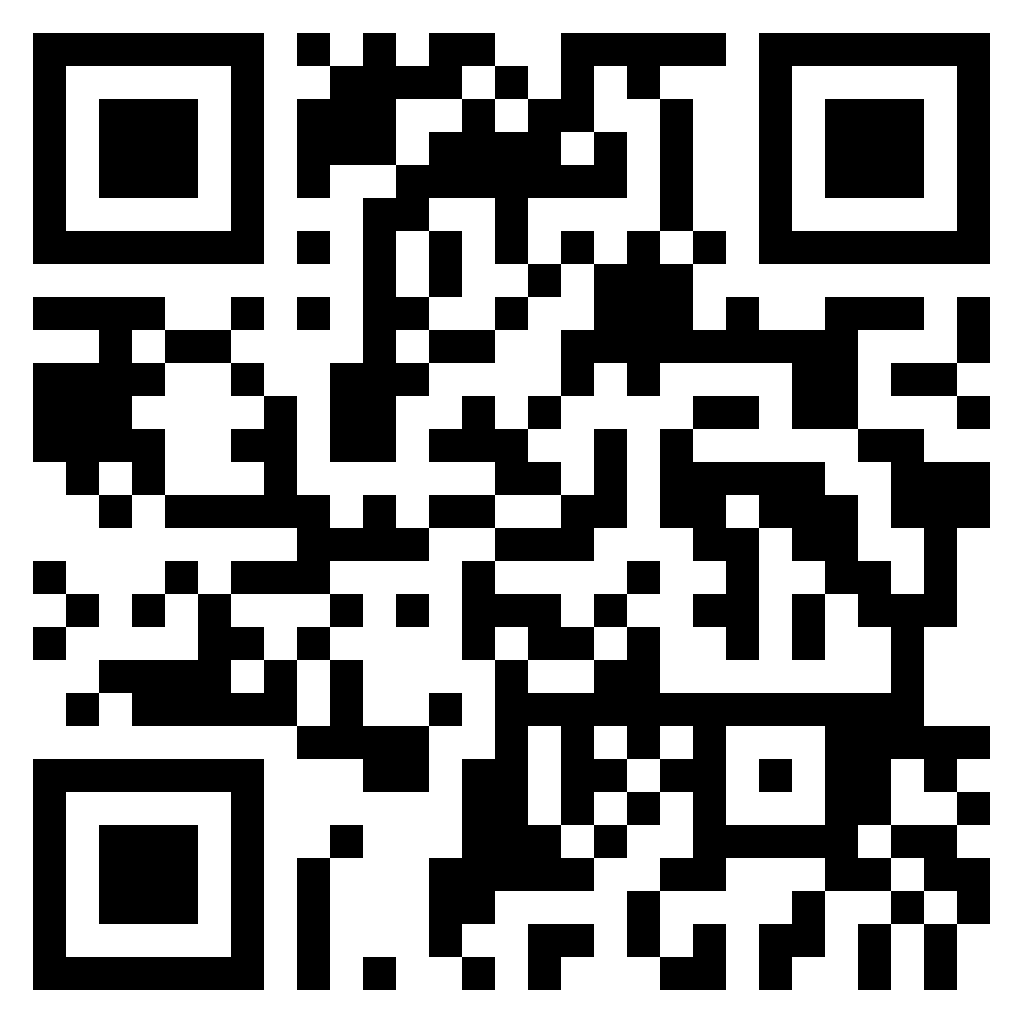 Be Smart About Scholarships
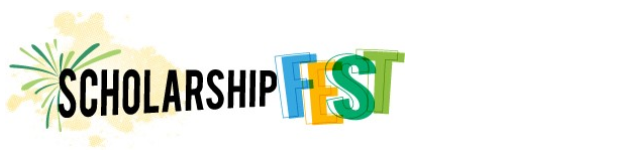 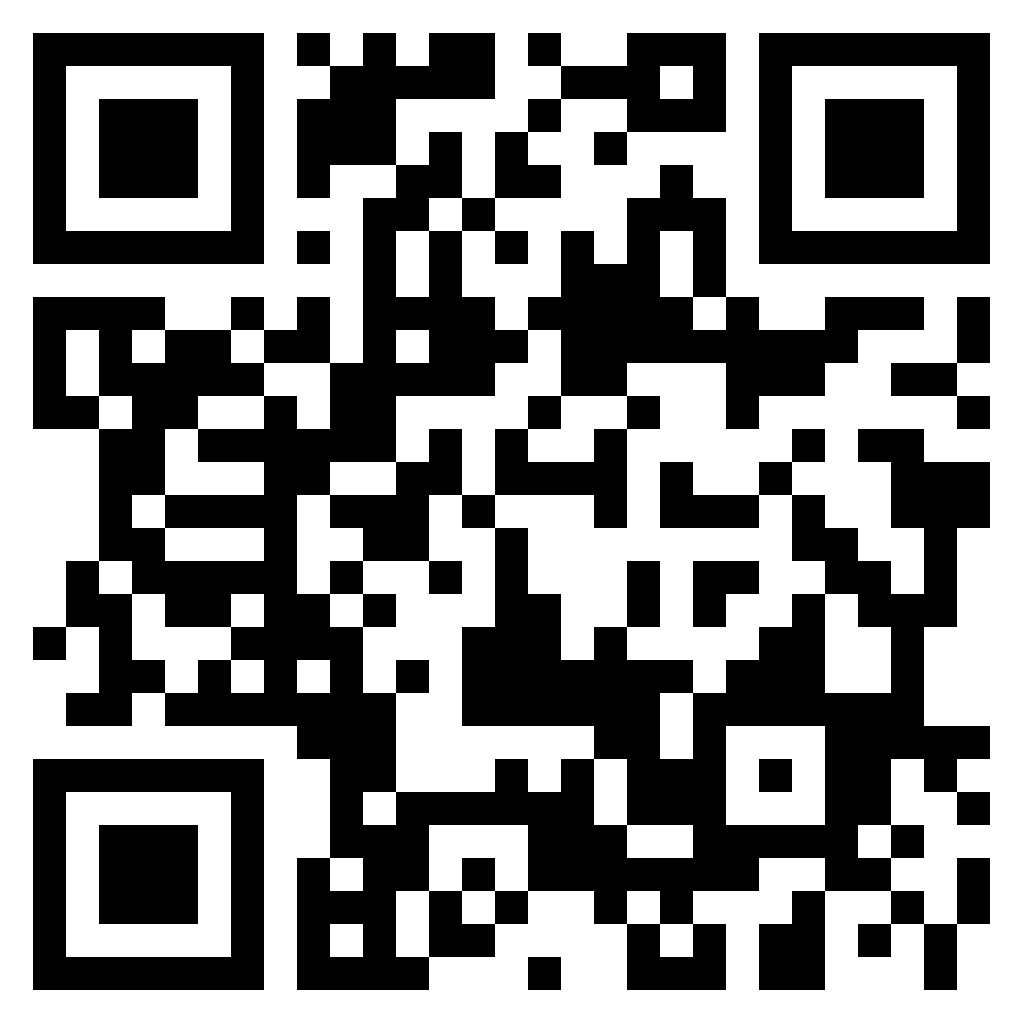 Applications for 2025 – 2026 Academic Year to open October 1, 2024  (and close March 3, 2025)
Federal Work Study (Money you Earn)
Eligibility based on demonstrated need
Student must find a Work-Study job (many on-campus offerings)
10 – 15 hours per week and paid directly to student
At least the minimum wage, never below
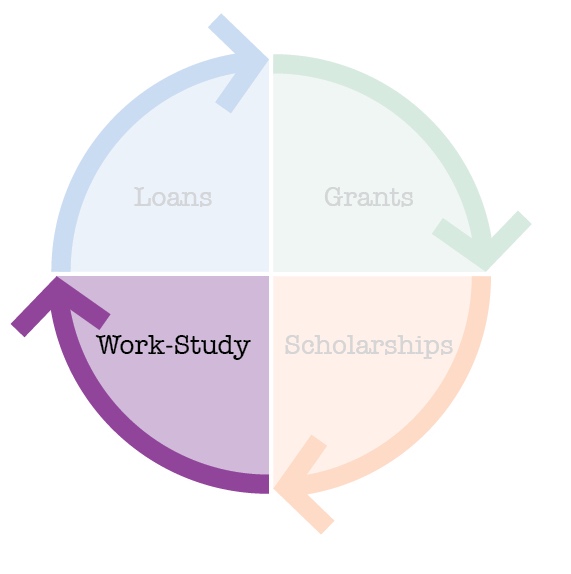 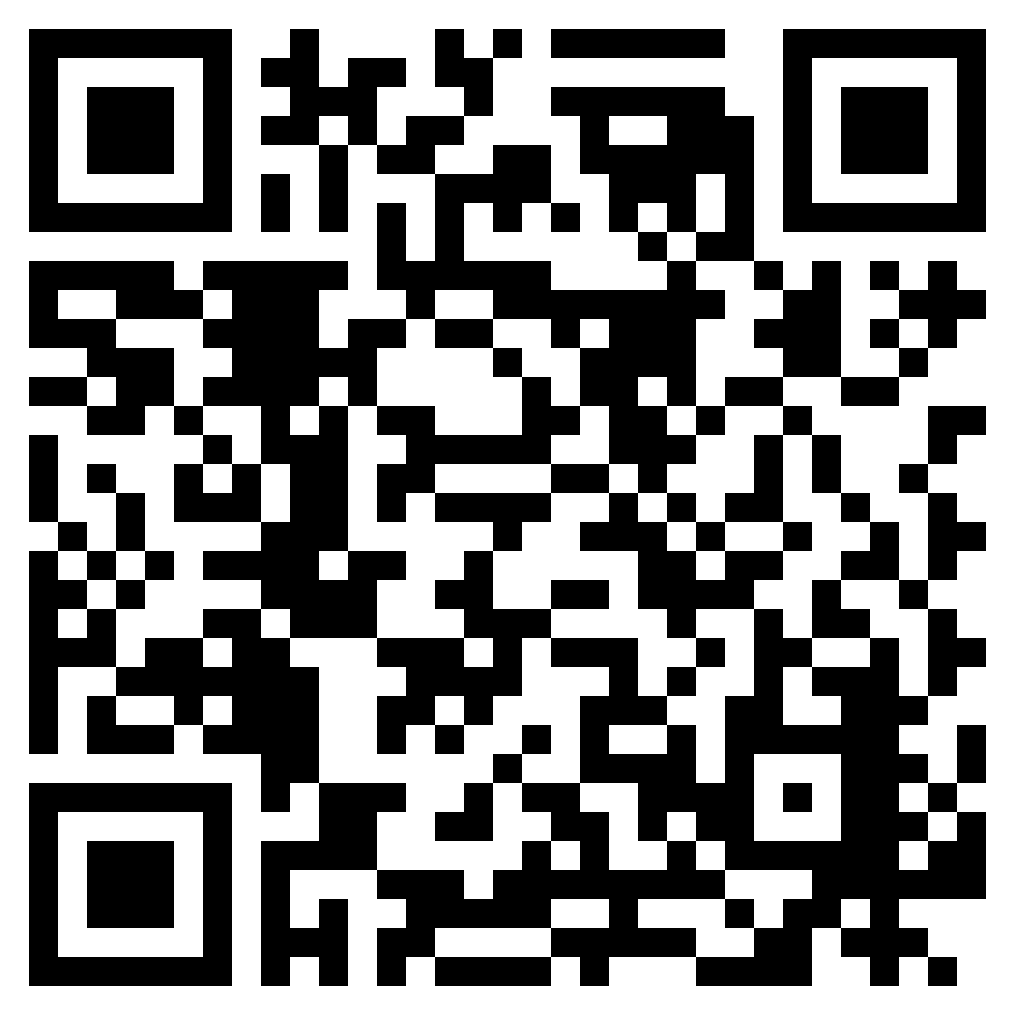 Loans (Money you pay back)
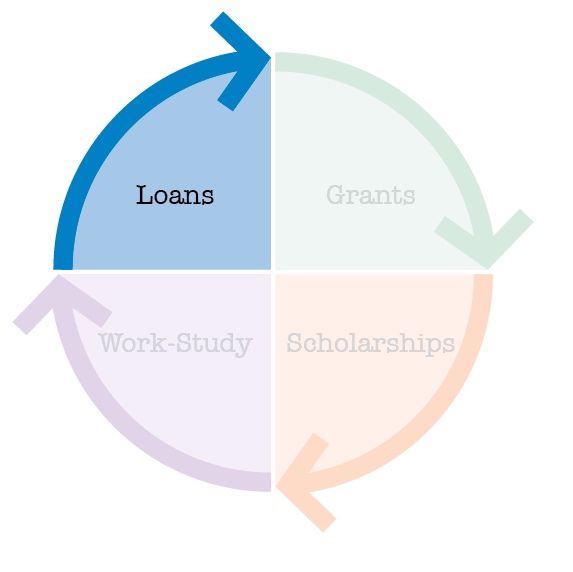 You must be enrolled at least Half-Time (3 units) to be eligible to receive your Direct Loans.
Direct Unsubsidized Loan
UN-Subsidized:  Interest the whole time
Interest rate for loans borrowed in 2024-25: 8.083%
Direct Graduate PLUS
UN-Subsidized: Interest the whole time
Apply online at studentaid.gov
Interest rate for loans borrowed in 2024-25: 9.083%
CA Dream Loan 
Dream Students only
Interest rate for loans borrowed in 2024-25: 8.083%
Private Loans
International Students – Limited Free Resources are Available
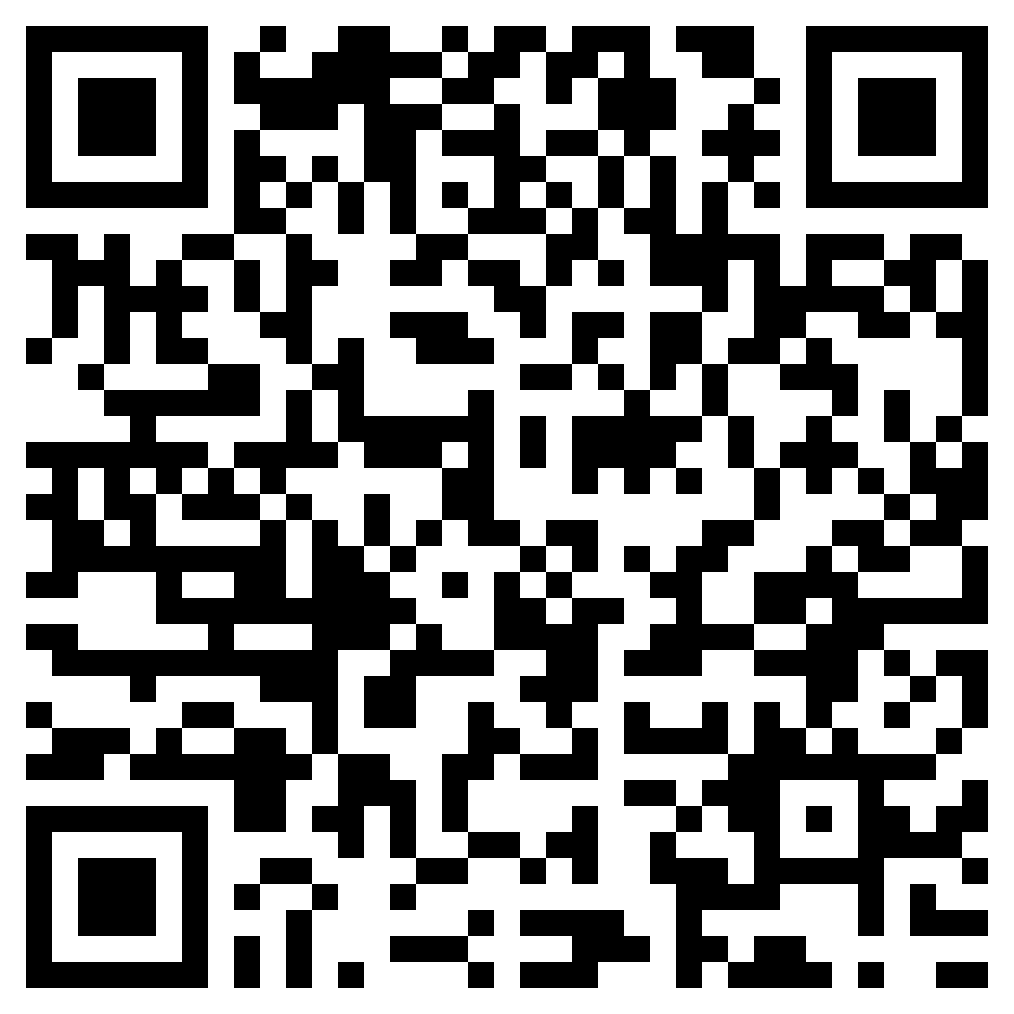 On-campus employment:
It is your responsibility to research and understand your on-campus work eligibility. Eligibility, definitions, etc. are found on the international student website.
Work with your international student advisor if you have concerns or questions.
Scholarships:	
Year round non-CPP: check professional organization resources 
Outside Scholarships
CPP ScholarshipFest: October 1, 2024 – March 3, 2025)
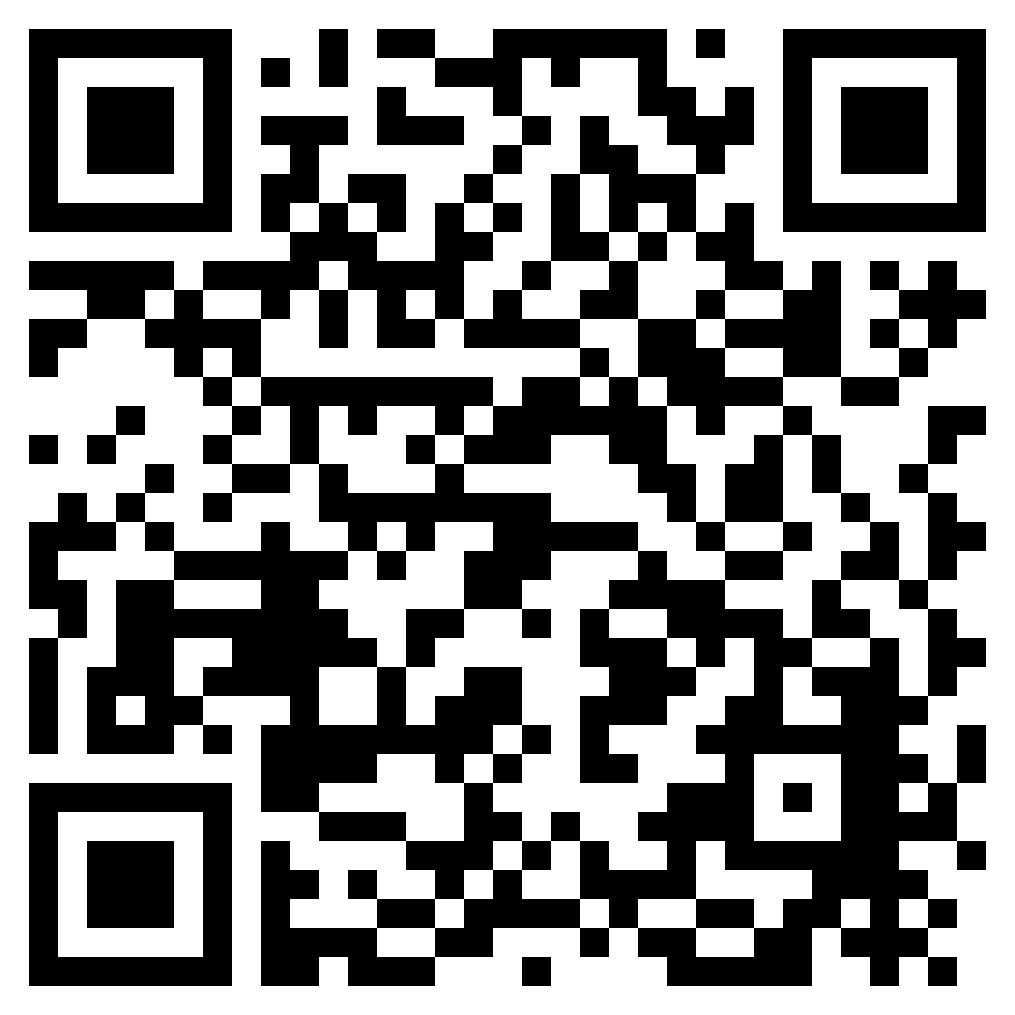 Very few for graduates in general even fewer for International students
[Speaker Notes: Charles – DREAM Students eligible for State & Dream Loan only]
Financial Aid Availability Resources
College Professional & Global Educationhttps://www.cpp.edu/financial-aid/other-programs/college-of-professional-and-global-education.shtml Graduate Aid Programshttps://www.cpp.edu/financial-aid/graduate/newly-admitted-and-current1/aid-programs.shtml 
Understanding State University Granthttps://www.cpp.edu/financial-aid/resources/understanding-state-university-grant-eligibility.shtml 
Scholarshipshttps://www.cpp.edu/financial-aid/scholarships/ Career Center Website: Jobs & Internshipshttps://www.cpp.edu/career/students/jobs_and_internships.shtmlDirect Loan interest rates: 		https://studentaid.gov/understand-aid/types/loans/interest-rates International Student Center:https://www.cpp.edu/international/students/u-s-employment/on-campus-employment.shtml
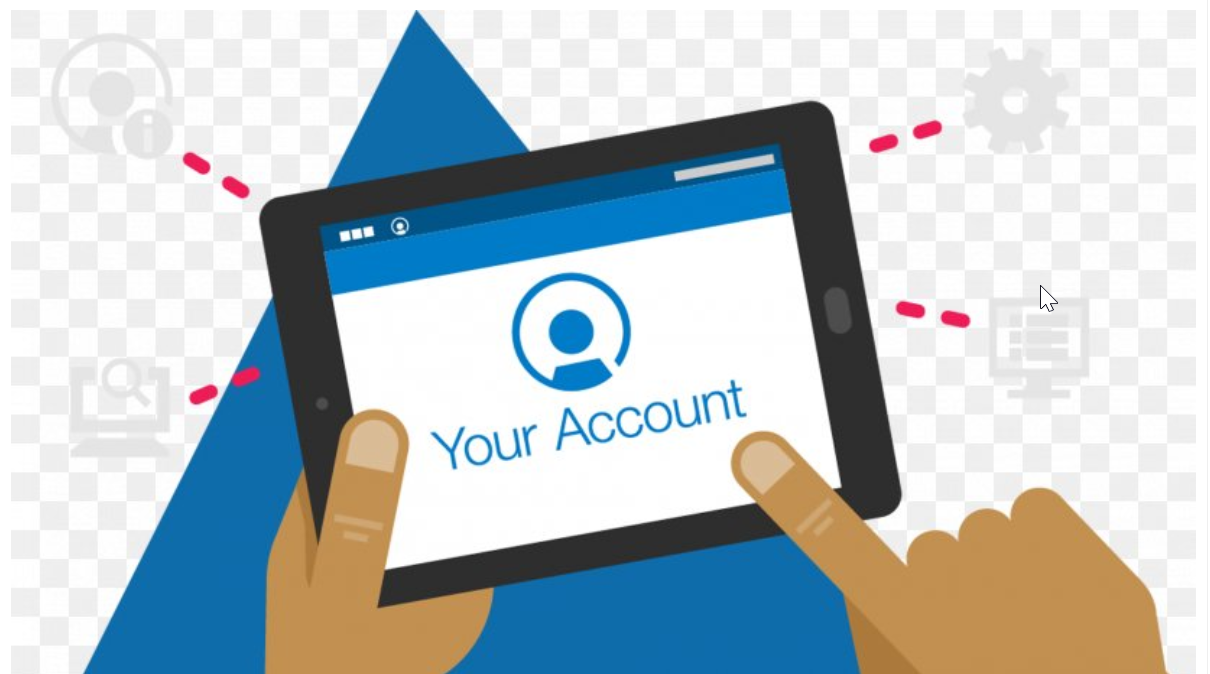 Accessing Your Financial Aid
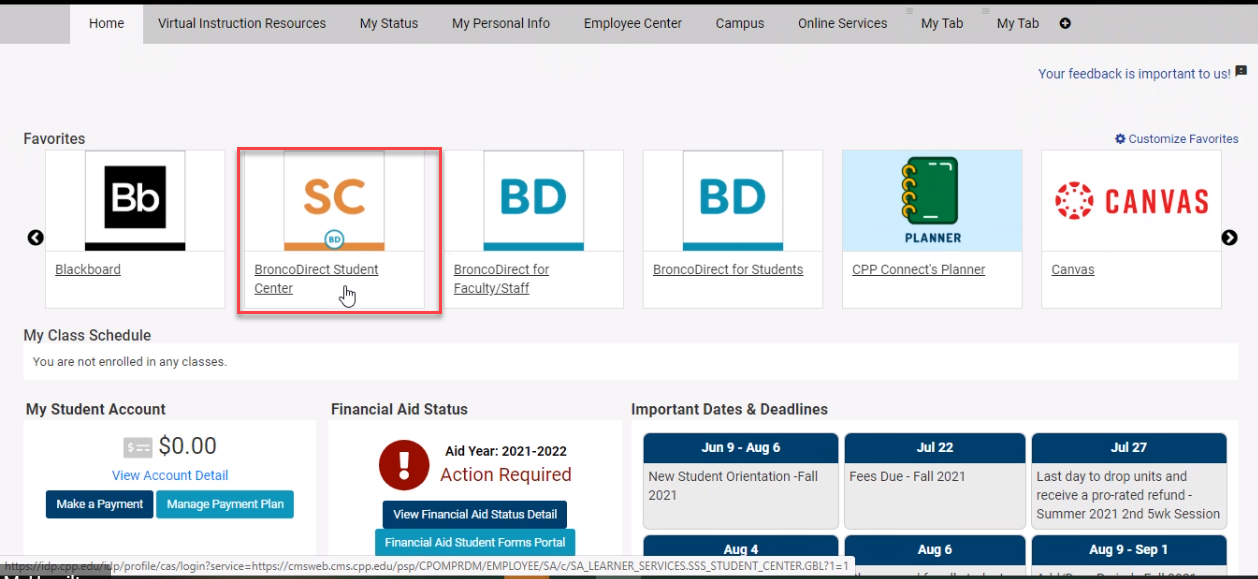 Accessing Your Financial Aid
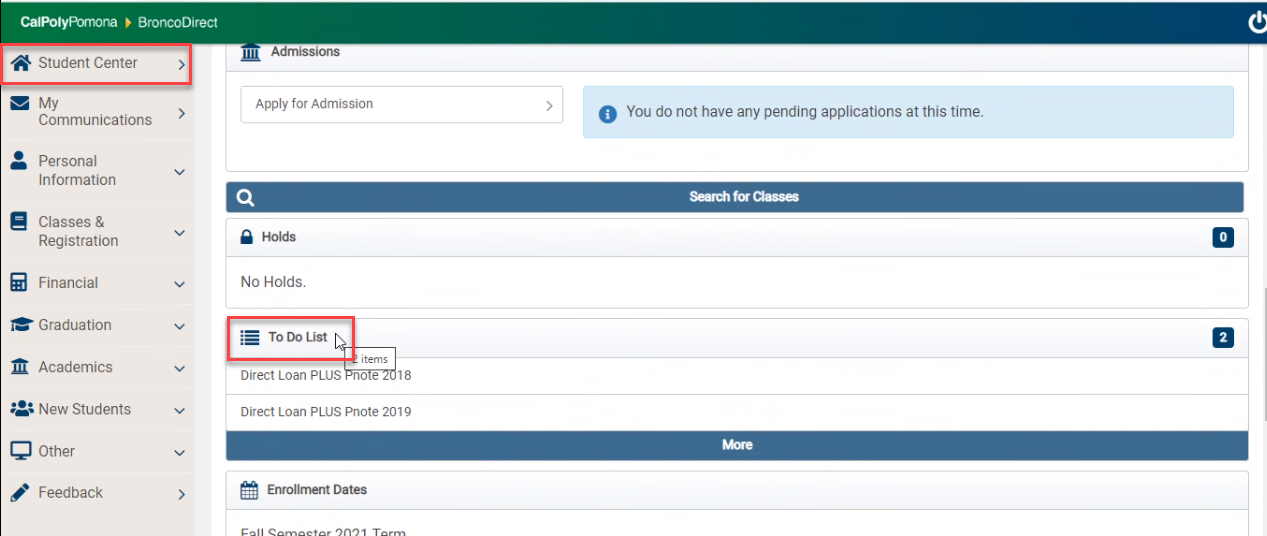 Accessing Your Financial Aid
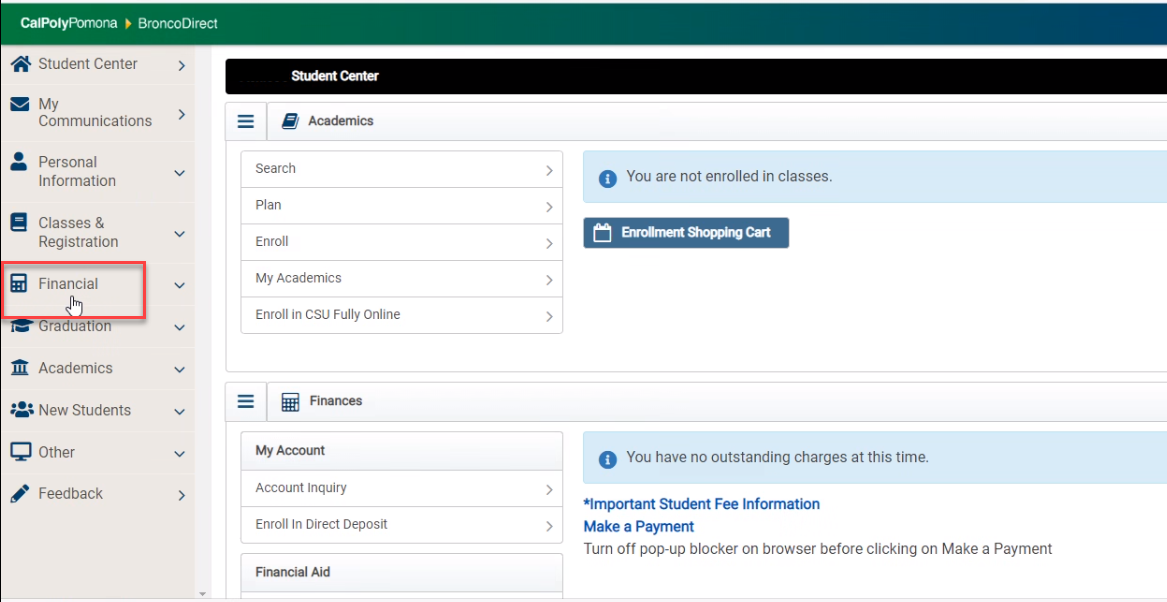 Accessing Your Financial Aid
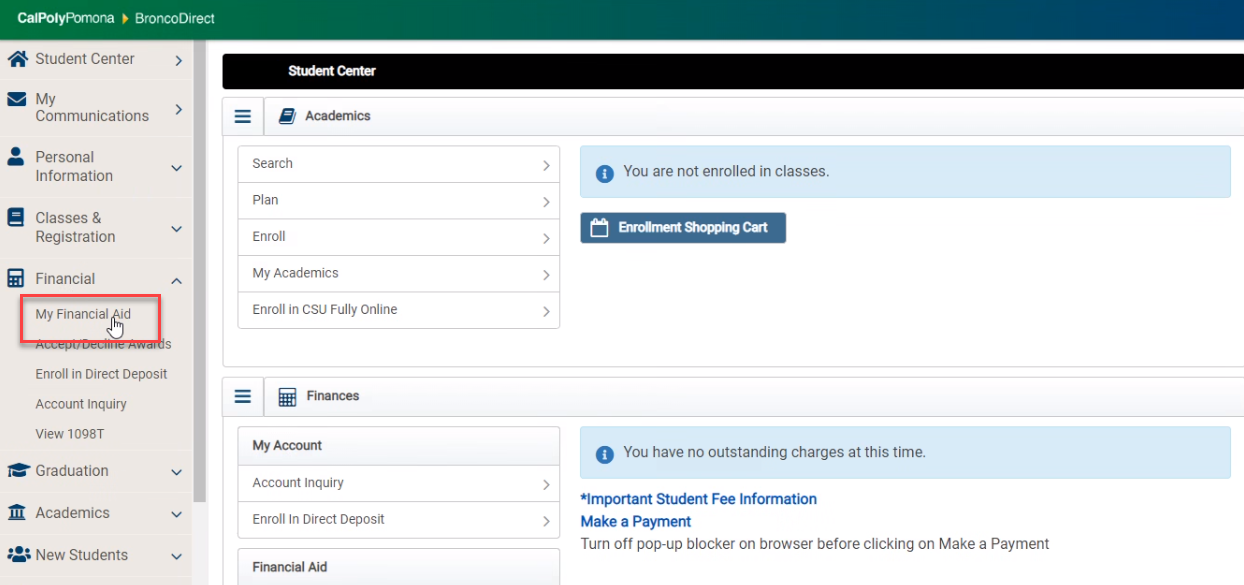 Accessing Your Financial Aid
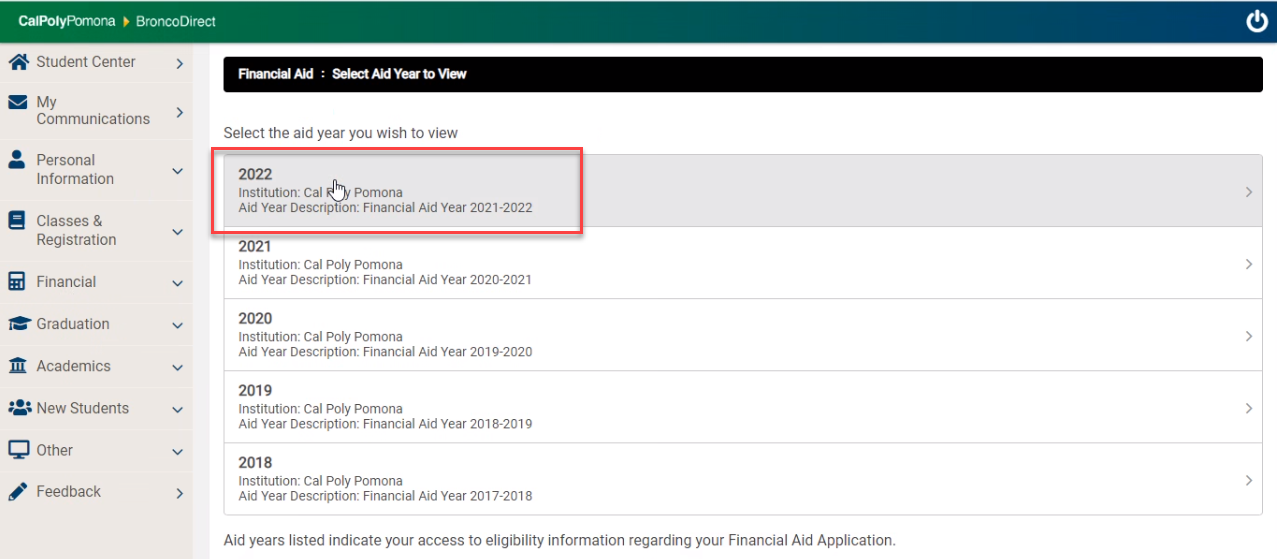 Select the year you want to review: 
This year is 2025
Viewing Your Account (Charges & Aid)
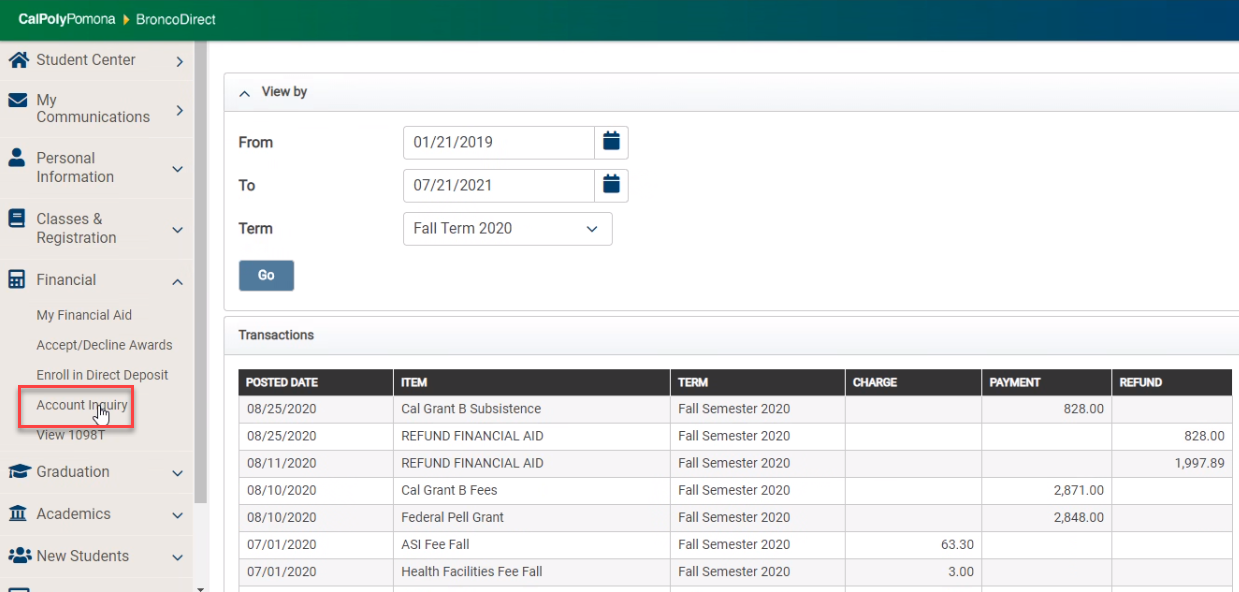 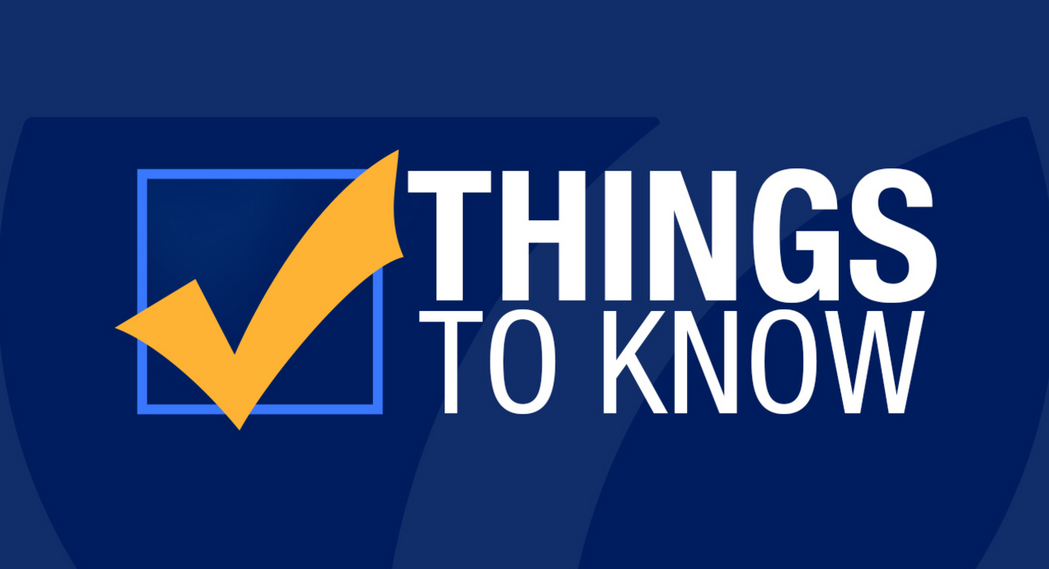 Fee Schedule – CPGE Programs
Tuition charged on a per-unit basis
Most programs are also charged CPP Mandatory Campus Fees (Auxiliary Fees)
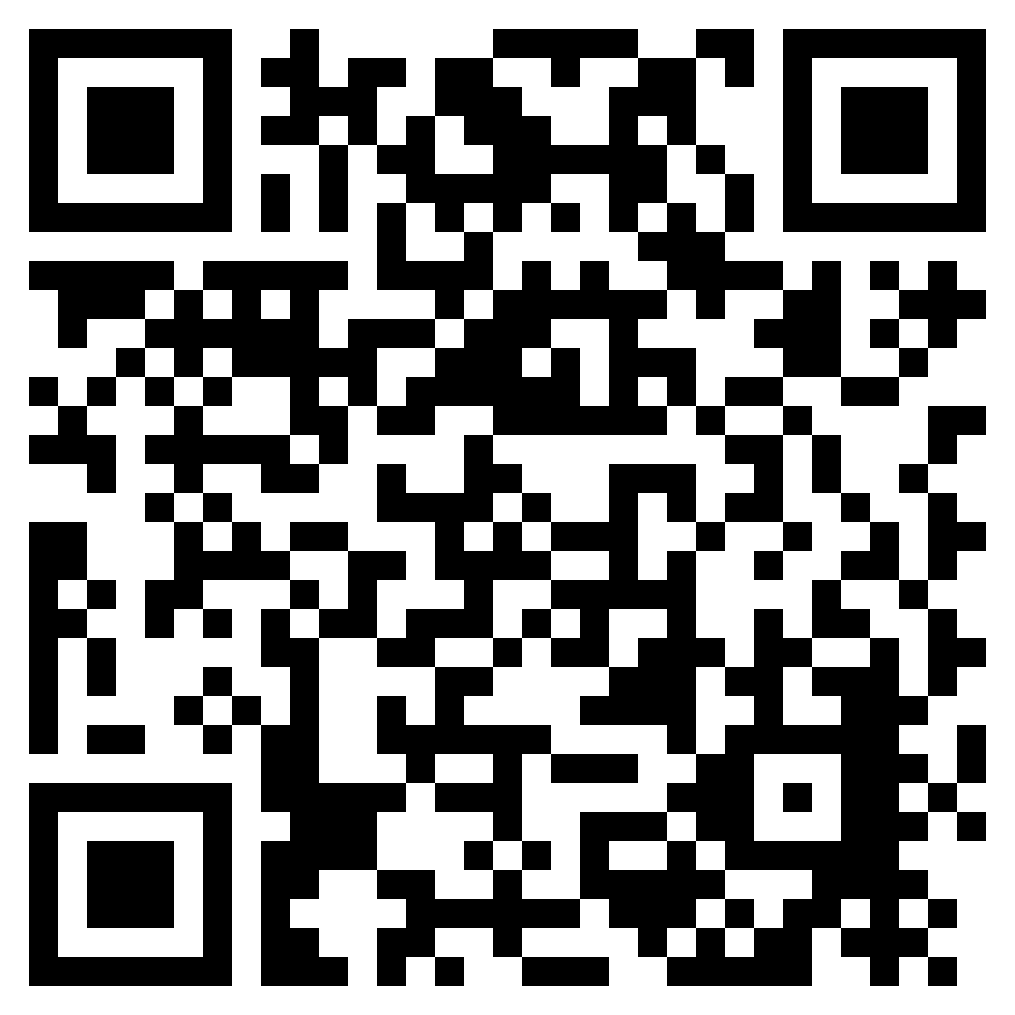 Fee Schedule- Fall 2024
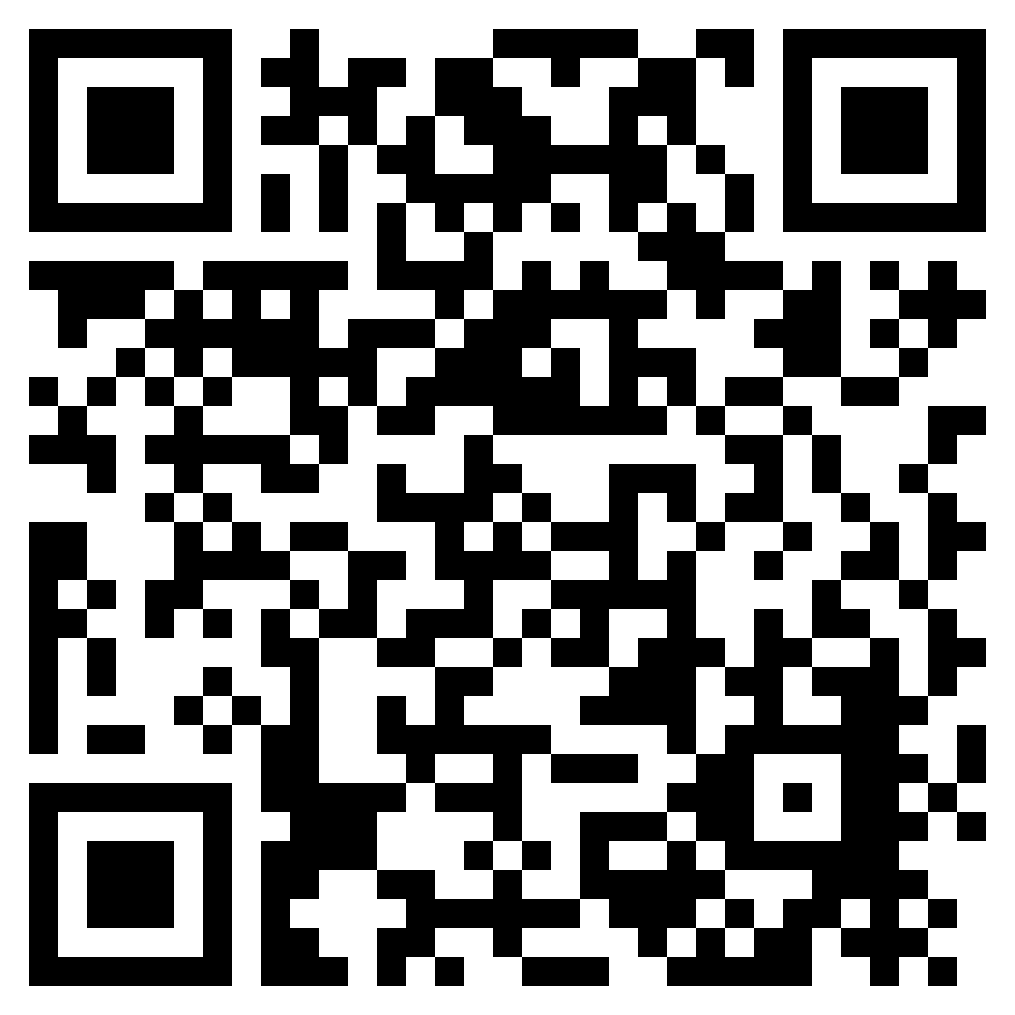 In addition to the Tuition Fees and Mandatory Fees listed above, Non-residents must also pay $420 per unit for out-of-state tuition (No NRT Annual Cap)
Financial Aid Cost of Attendance
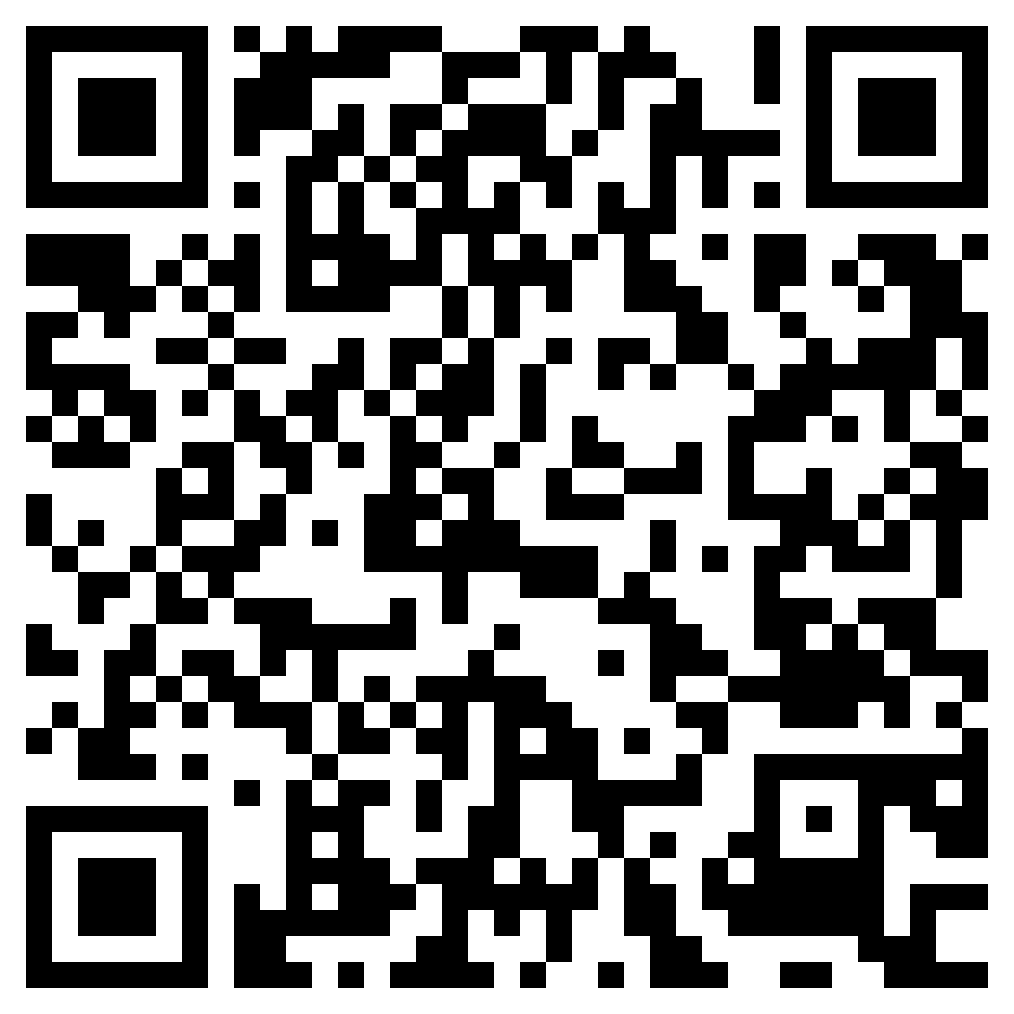 * For informational purposes only:  In accordance with California Assembly Bill 990, Cal Poly Pomona provides the typical market cost of a one-bedroom apartment in the Pomona area:  
$1,644 per month (per www.apartments.com), as of January 1, 2024.
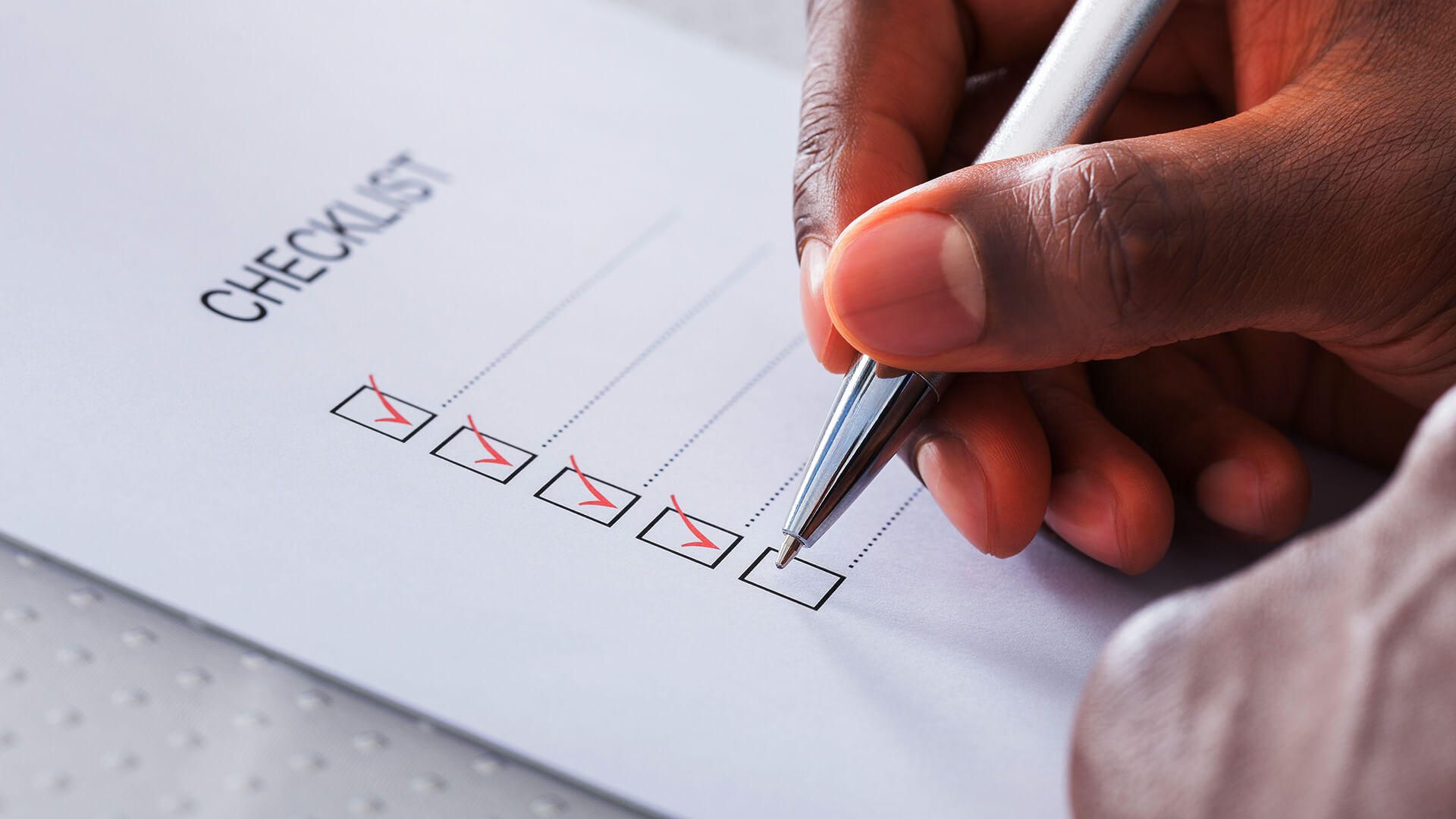 Steps for Receiving Direct Unsubsidized Loan
1) View & Accept loans on Bronco Direct
2) Complete Entrance Counseling
3) Sign Master Promissory Note (MPN)

Steps 2 & 3 completed at:https://studentaid.gov
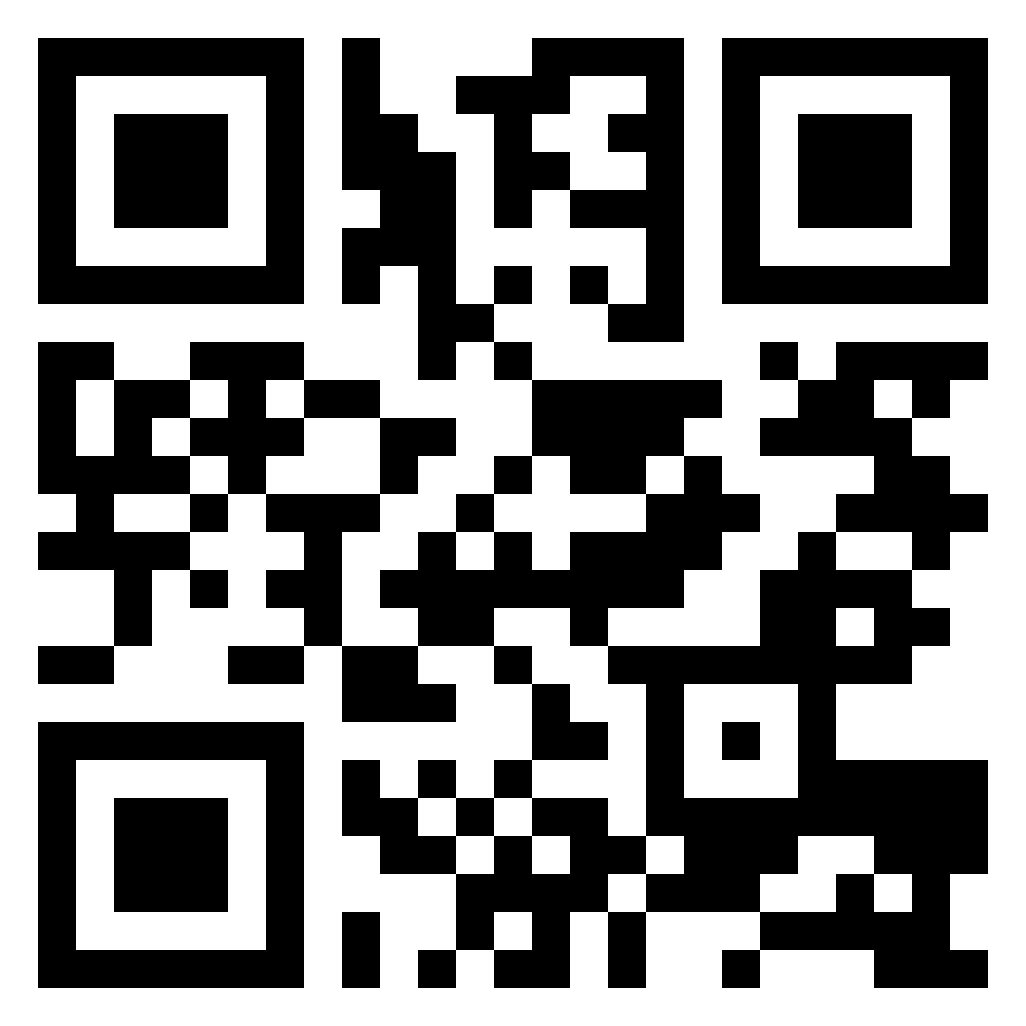 Satisfactory Academic Progress (SAP)
SAP is evaluated at the end of every semester, once grades have been finalized and posted. 
Cumulative evaluation of Academic Performance
Satisfactory Academic Progress (SAP)
Maximum Time Frame Examples:
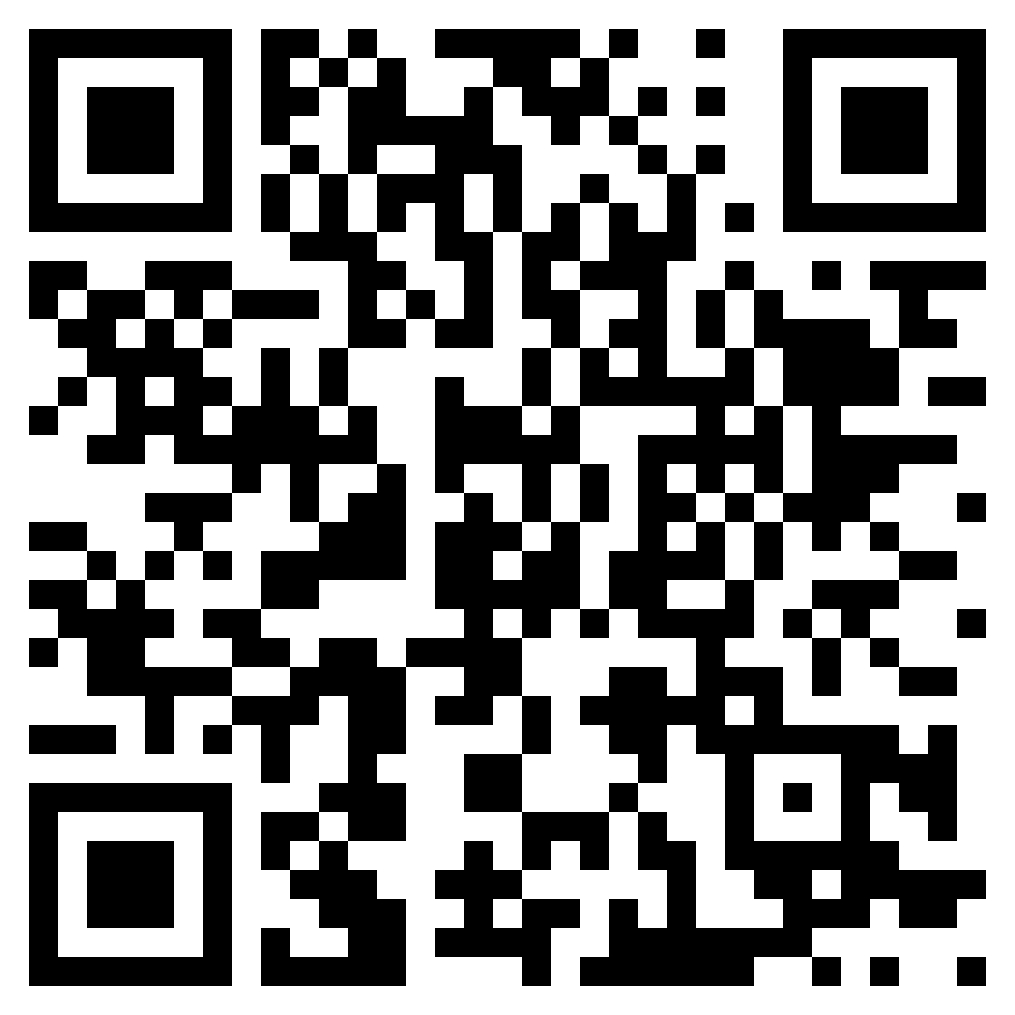 Financial Aid Course Eligibility
Process that reviews enrolled courses for applicability toward degree. 
Goal is to ensures students have sufficient financial aid to complete their degree
Monitors enrollment to confirm students are utilizing aid for courses that contribute to the completion of their degree 
Alerts student which course(s) fall outside their program requirements.​
Reads the Degree Progress Report to determine whether courses meet the following Financial Aid requirements:
Applicable towards Degree 
Within Repeat Limits
When is a course Outside Degree Requirements?
The course eligibility tool uses a student’s Degree Progress Report to confirm a course is required for their program of study
To account for electives, we allow grad students up to 15 units of electives to be considered financial aid eligible.
1000/2000 level courses for grad students will always be ineligible
Any grad student enrolled in a 1000/2000 level course OR that has exceeded their elective allotment will receive an ineligible status for that course
When is a course an Ineligible Repeat?
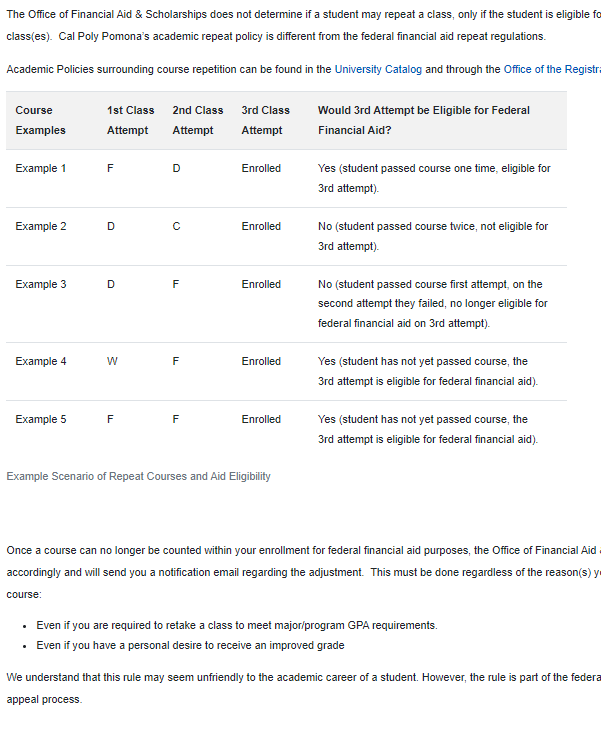 Financial aid may only be awarded once for a previously passed course (i.e., one repetition per class).
Exception: Courses that are repeatable for credit will continue to be financial aid eligible.
Until the student has passed the course, there is no limit on the number of attempts allowed.
What information will Students see?
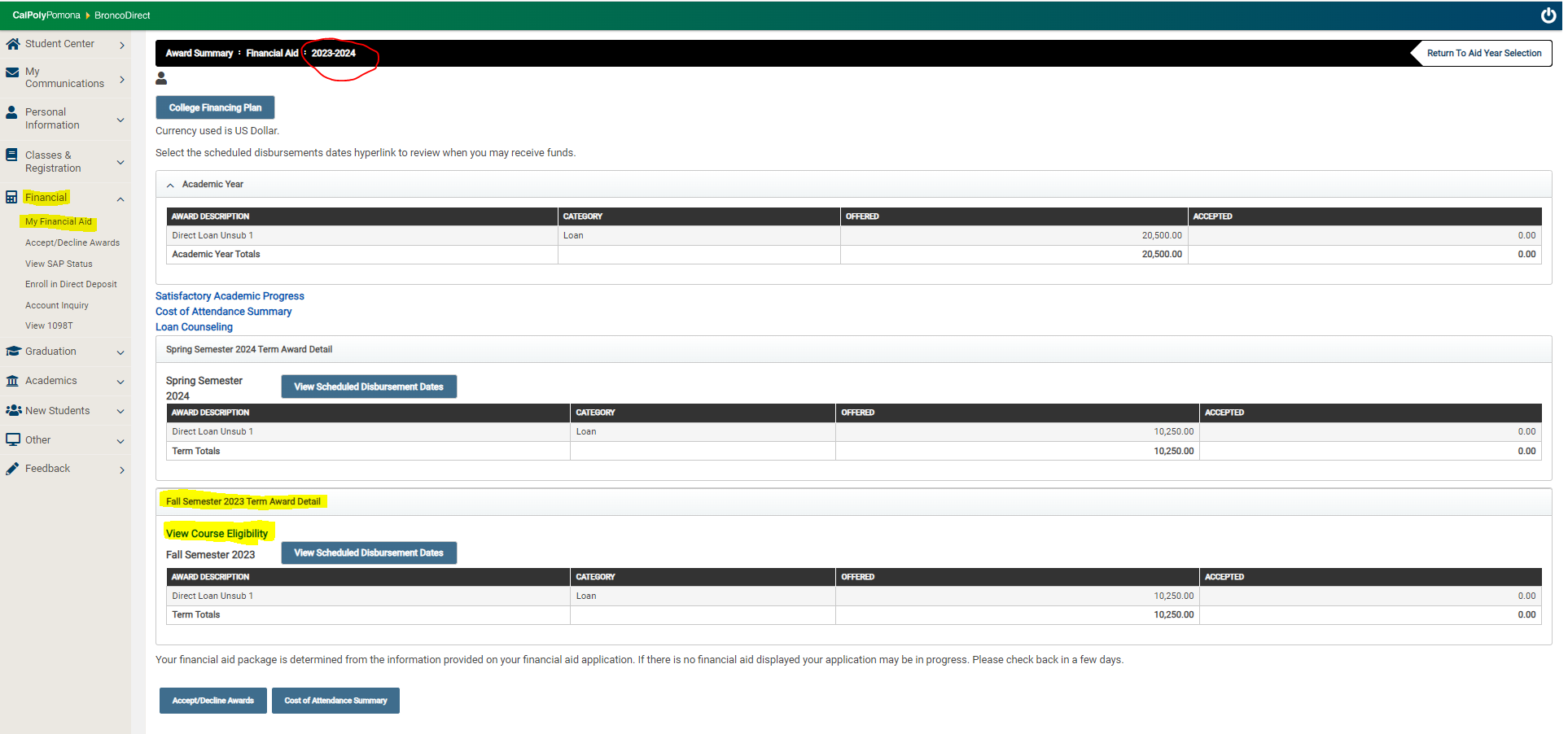 What information will Students see?
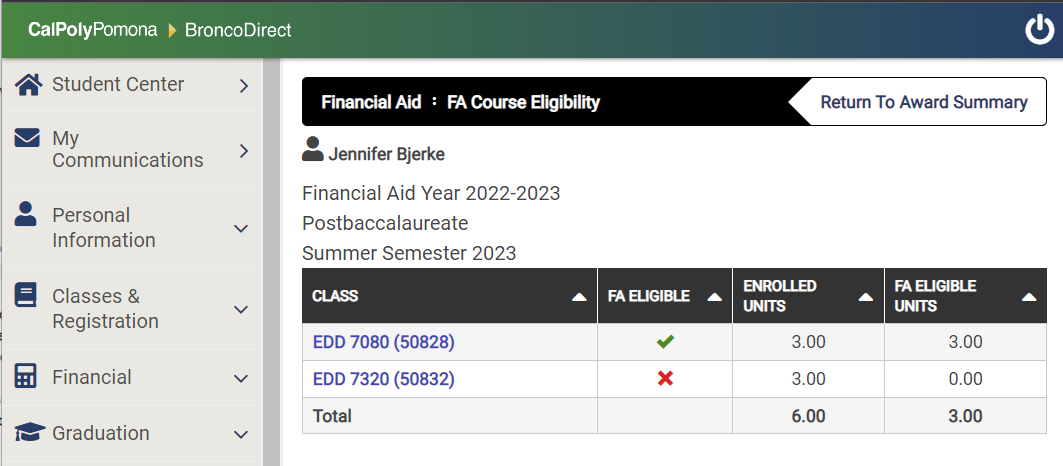 Billy Bronco
What information will Students see?
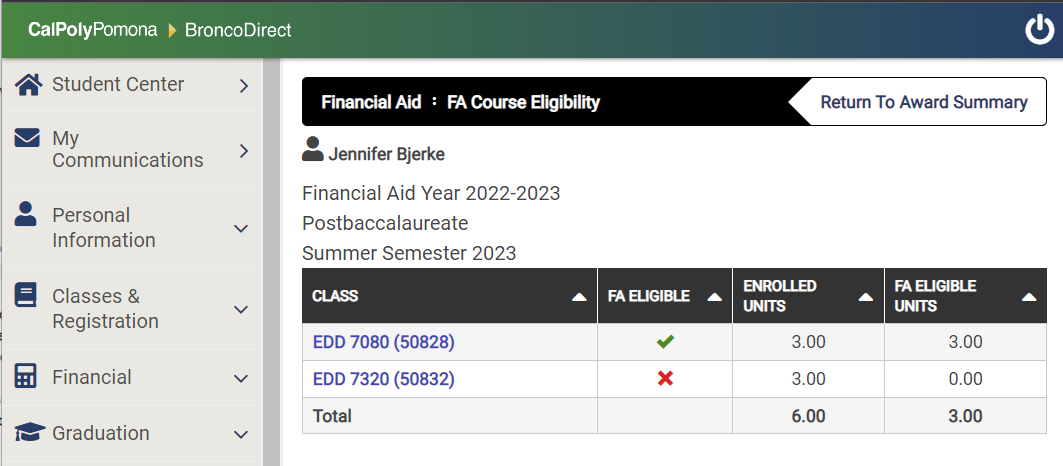 Billy Bronco
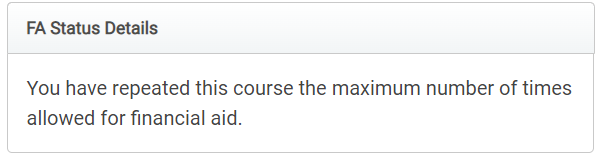 Important Rules of Financial Aid
PAY ATTENTION to deadlines
Must Apply EVERY Year
FAFSA & DREAM Application available every October 1 
2025-2026 = “By beginning” of December 
Cal Poly Pomona priority deadline = March 2nd 
 Include Cal Poly POMONA on list of schools
 Cal Poly Pomona School Code = 001144
Pay attention to document deadlines
Deadlines refer to being considered an “Aid Applicant”
Deadlines DO NOT guarantee receiving specific funds
WAITING UNTIL THE LAST MINUTE  COULD COST YOU MONEY!!
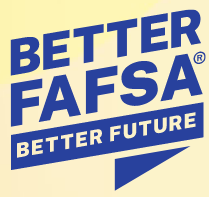 Financial Aid Account Resources
Explanation of Auxiliary Fees https://www.cpp.edu/student-accounting/mandatory-auxil-fees.shtml Details on CPGE Tuitionhttps://www.cpp.edu/cpge/degree-programs/index.shtml 
Fee Schedulehttps://www.cpp.edu/student-accounting/tuition-fees/graduate.shtml
Graduate Costs
https://www.cpp.edu/financial-aid/graduate/newly-admitted-and-current1/costs.shtml 
Understanding SAP
https://www.cpp.edu/financial-aid/resources/understanding-sap.shtml
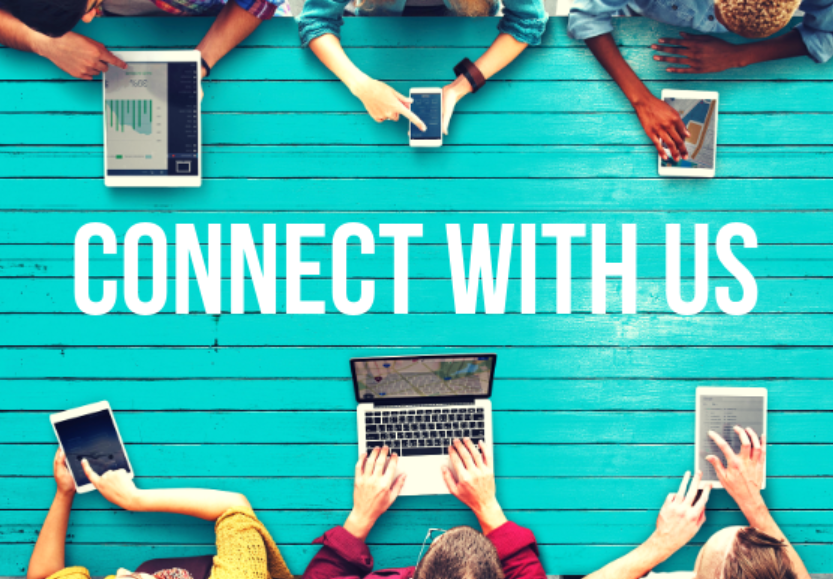 Connect with us
Located in  Bldg. 121-1st Floor, Blue Counter 
Monday - Friday   9:30 am-4:30 pm		

Billy Chatbot – Visit  www.cpp.edu/financial-aid
Setting up a 1-1 appointment with a Financial Aid Counselor through CPP Connect
*Access to CPP Connect is available after you attend Orientation
Joining a virtual queue for in-person or zoom meeting https://www.cpp.edu/studentsuccess/bronco-advising-center/ssb-queue.shtml
Email: finaid@cpp.edu
* Always include the student’s full name AND Cal Poly Pomona Bronco ID Number
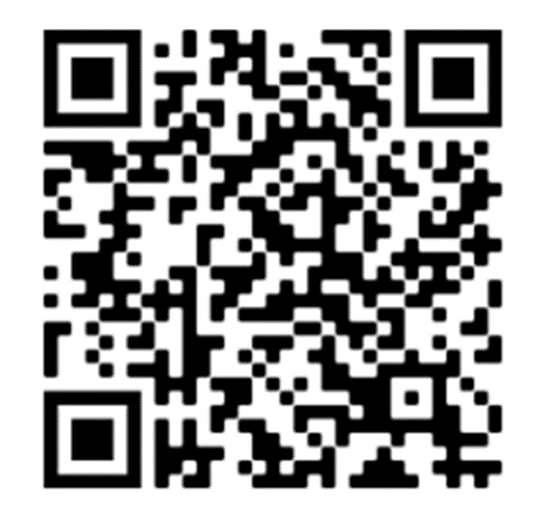 Financial Aid: Trusted Sources
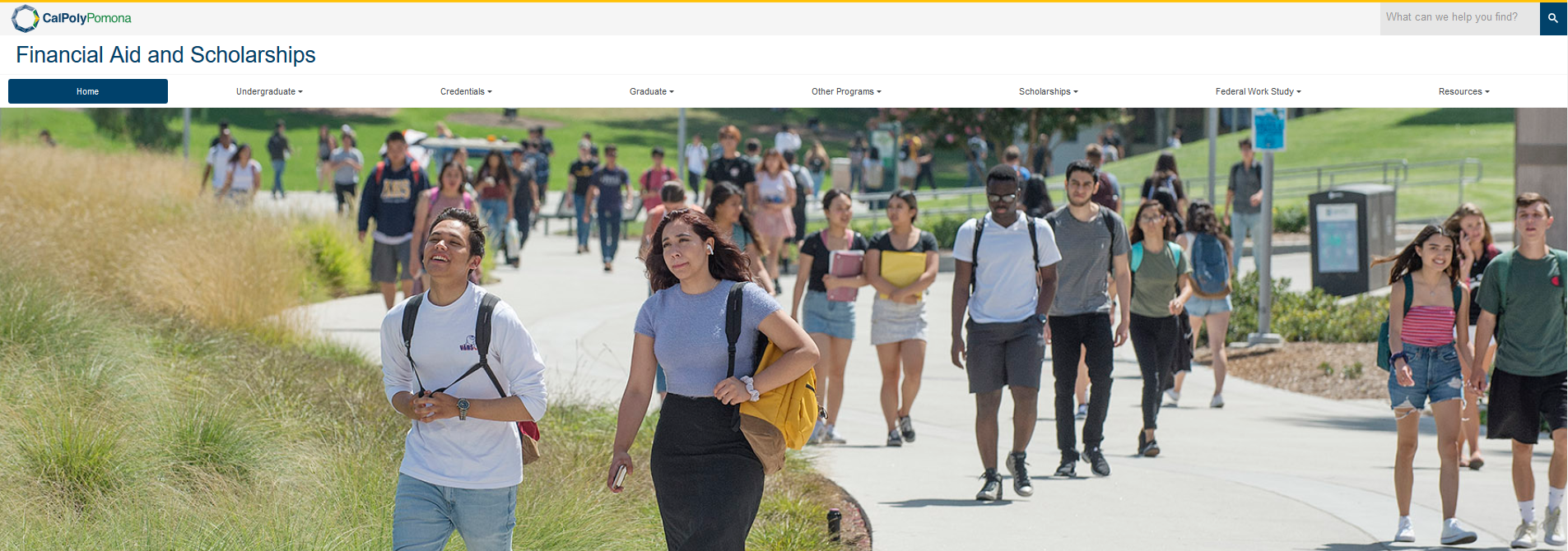 Cal Poly Pomona Office of Financial Aid& Scholarshipscpp.edu/financial-aid
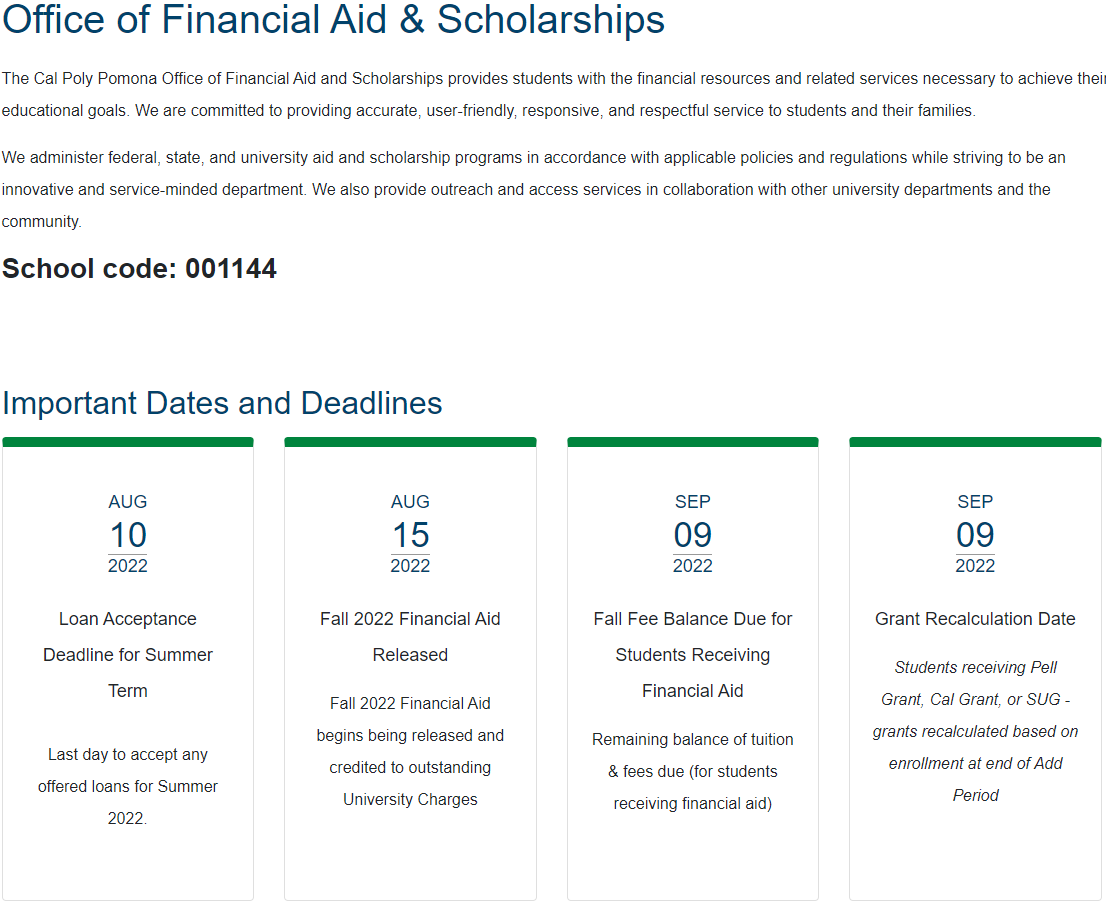 CPP GetAnswers Video Service
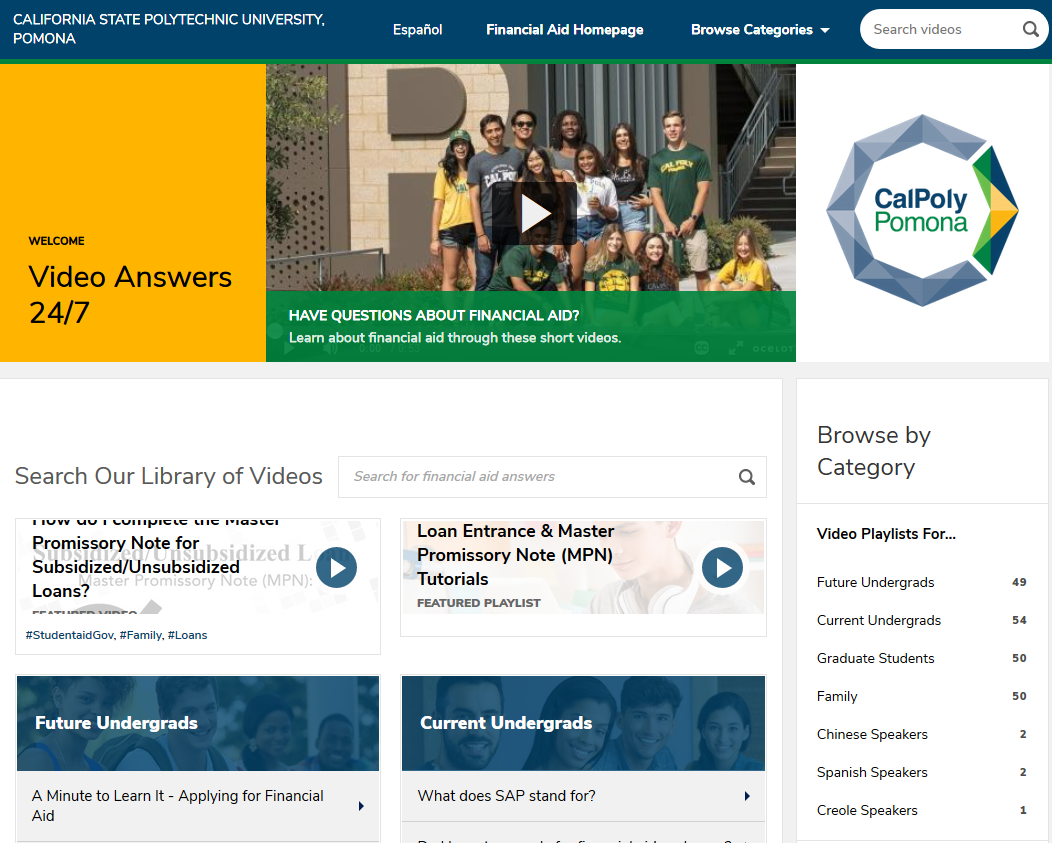 cpp.financialaidtv.com
Broncos Care Basic Needs Program
Food Resources
Food Pantry, Cal Fresh 
Meal Assistance
Housing Resources
Emergency Housing

Emergency Grant 
Community Resources/Referrals
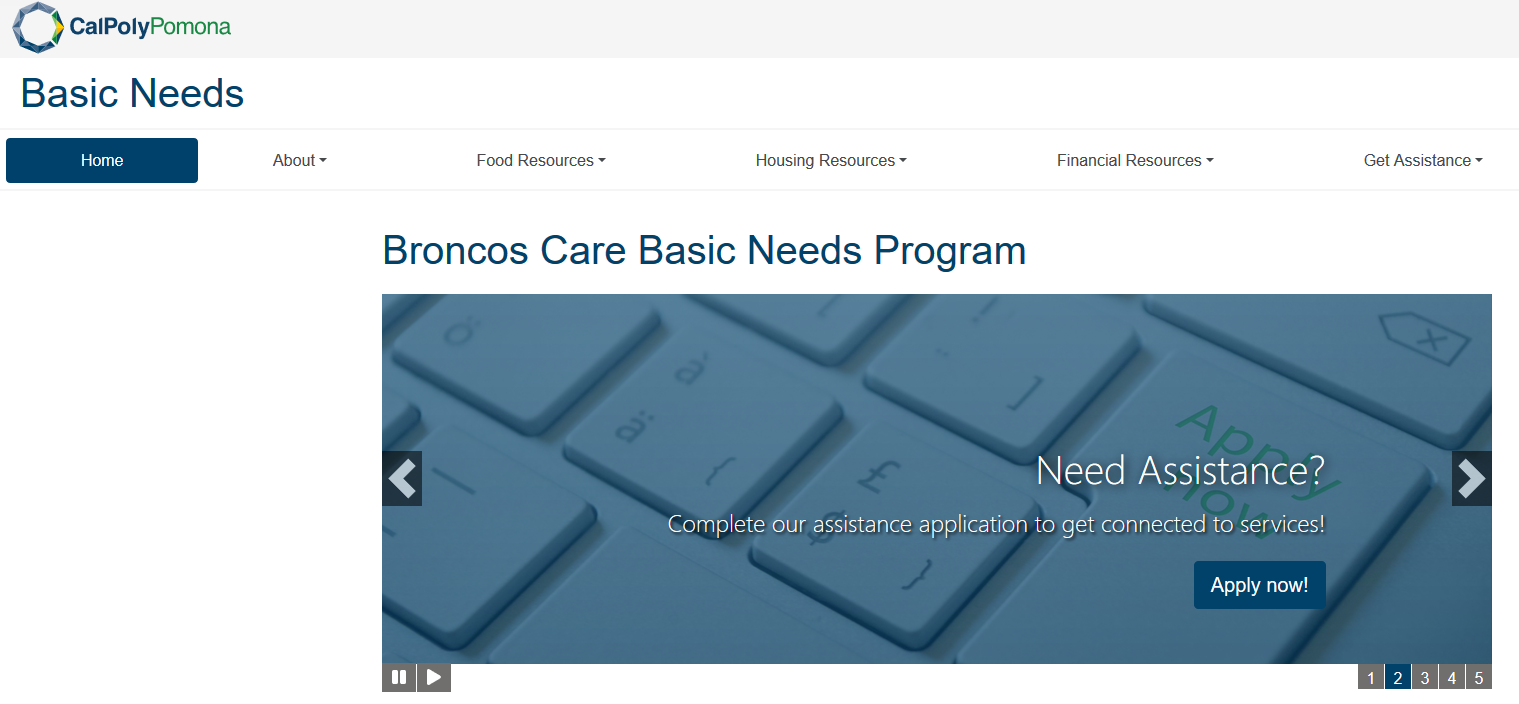 https://www.cpp.edu/basicneeds/index.shtml
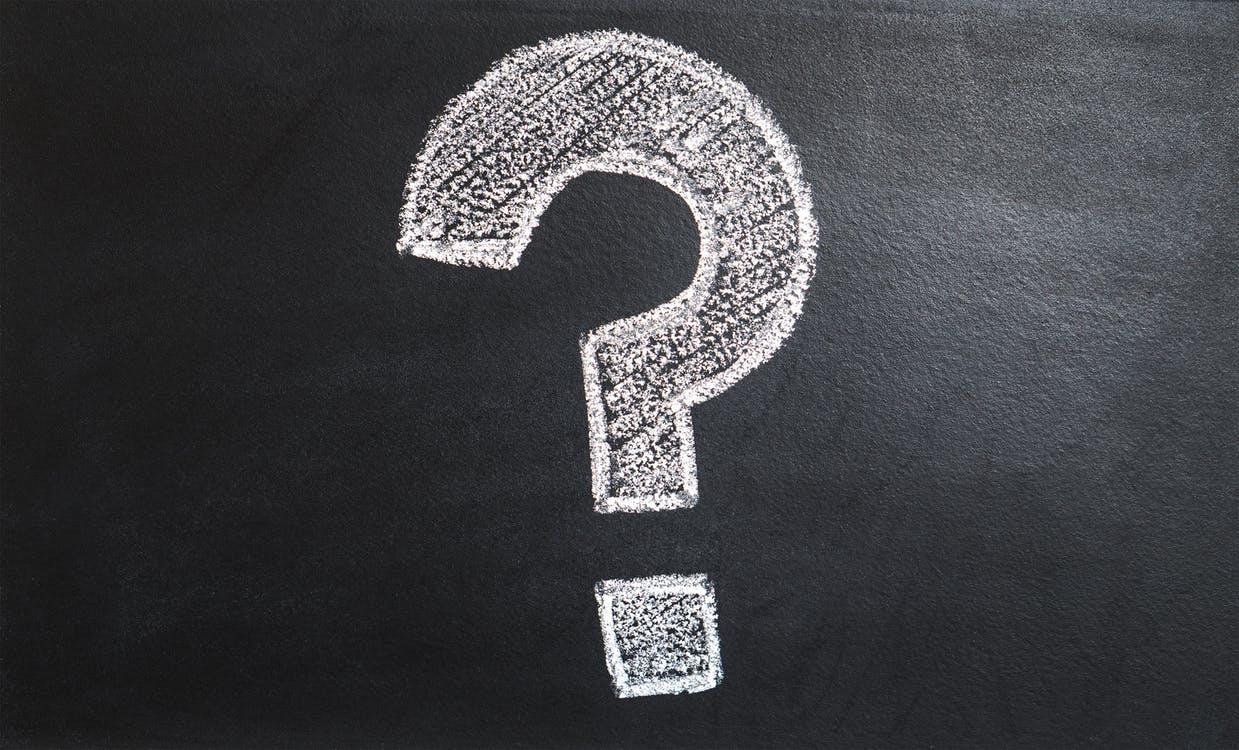